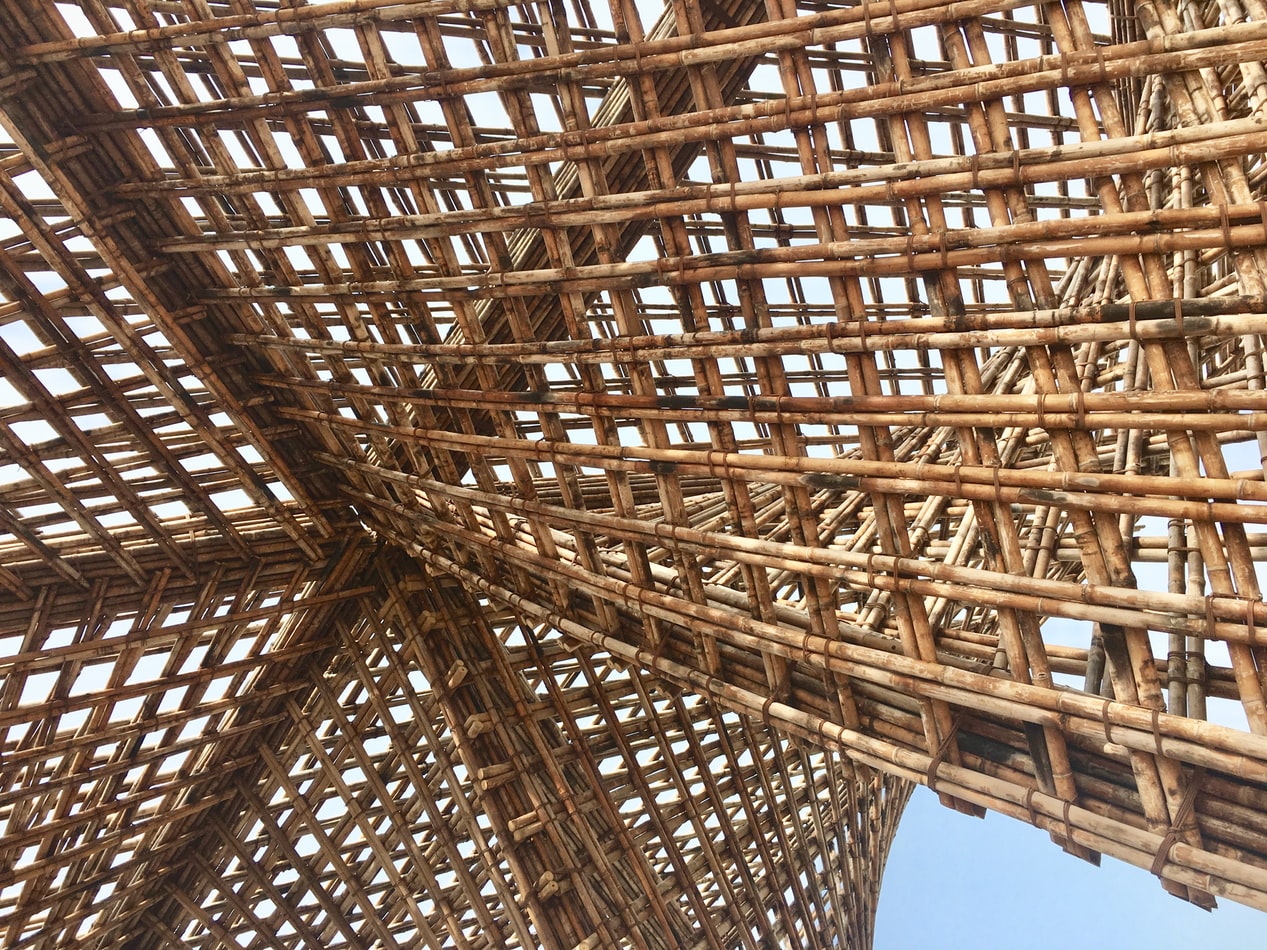 3. NODAĻA:
6. nodarbība
Koka ēku ugunsdrošība – ugunsgrēka pamati
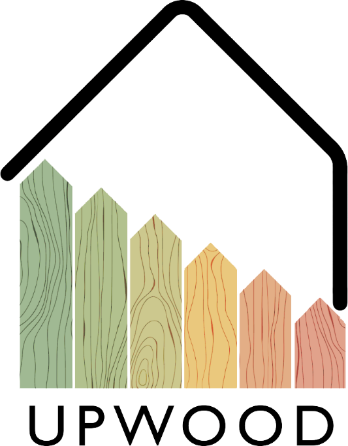 6. NODARBĪBA: Ugunsdrošības un aizsardzības risinājumi
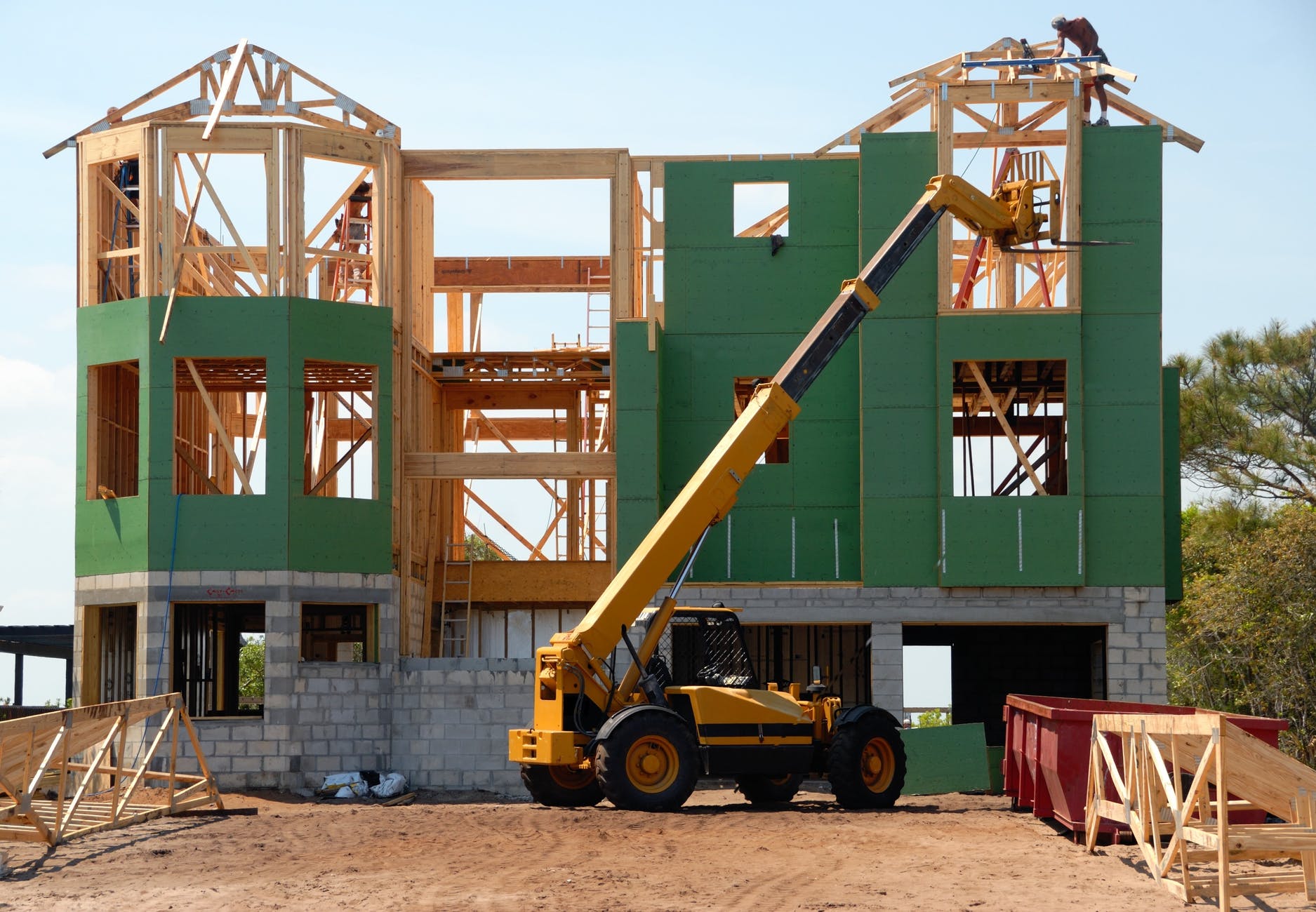 Prezentācijas pārskats
APSKATĪTĀS TĒMAS
Termini un definīcijas
Nominālās temperatūras - laika līknes
Ugunsslodzes blīvums
Ugunsreakcijas klases
Aprēķina metodes ierobežojumi
- Ugunsizturības  prognozēšanas metode, izmantojot aprēķinus
- Ugunsizturības klasifikācija
2
Ugunsizturības aprēķini saskaņā ar Eirokodeksa 5 1-2 daļu un Eiropas tehniskajām vadlīnijām
SP pārskats 2010:19

Termini un definīcijas
Ugunsdrošības nodalījums – būves daļa, kas atdalīta no pārējām būves daļām ar ugunsdrošām konstrukcjām tā, lai uguns un dūmu izplatība uz šo būves daļu un no tās noteiktā laikposmā tiktu aizkavēta un saglabāta nestspēja;

Ugunsizturība – būves konstrukciju vai elementu spēja noteiktā laikposmā saglabāt nestspēju, termoizolētību un viengabalainību;

Atdalošais elements – nesošais vai nesošais elements (piem., siena), kas veido ugunsdrošības nodalījuma korpusa daļu;
3
6. NODARBĪBA: Ugunsdrošības un aizsardzības risinājumi
Nominālās temperatūras laika līknes saskaņā ar Eirokodeksa 1 1-2 daļu

Teorētiskie ugunsgrēki
Standarta temperatūras - laika līknes
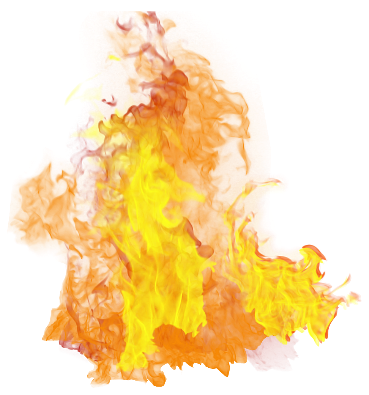 4
6. NODARBĪBA: Ugunsdrošības un aizsardzības risinājumi
Nominālās temperatūras laika līknes saskaņā ar Eirokodeksa 1 1-2 daļu

Teorētiskie ugunsgrēki – standarta pārogļošanās ātrumi
Kokmateriālu standarta pārogļošanās ātrumi
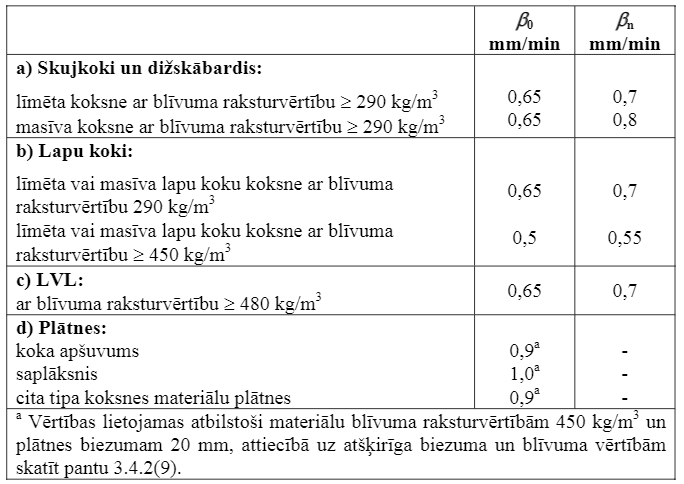 5
6. NODARBĪBA: Ugunsdrošības un aizsardzības risinājumi
Nominālās temperatūras laika līknes saskaņā ar Eirokodeksa 1 1-2 daļu

Teorētiskie ugunsgrēki
Ārējā ugunsgrēka temperatūras laika līkne
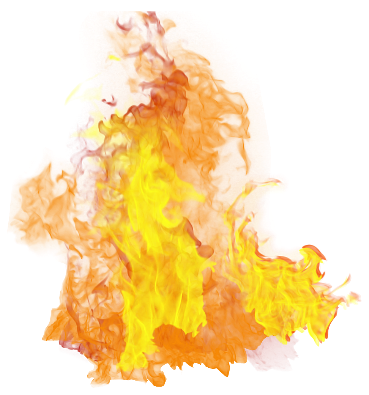 6
6. NODARBĪBA: Ugunsdrošības un aizsardzības risinājumi
Nominālās temperatūras laika līknes saskaņā ar Eirokodeksa 1 1-2 daļu

Teorētiskie ugunsgrēki
Ogļūdeņraža ugunsgrēka temperatūras laika līkne
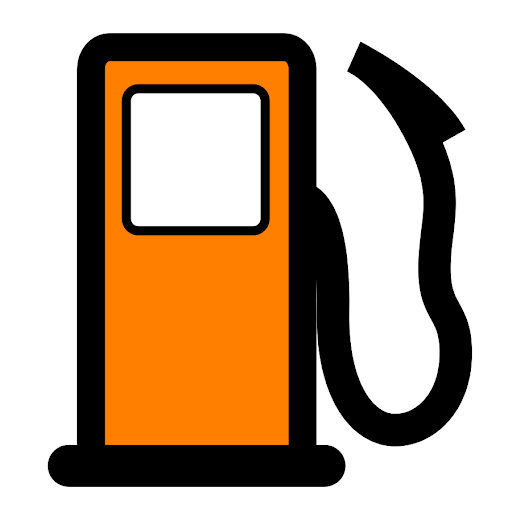 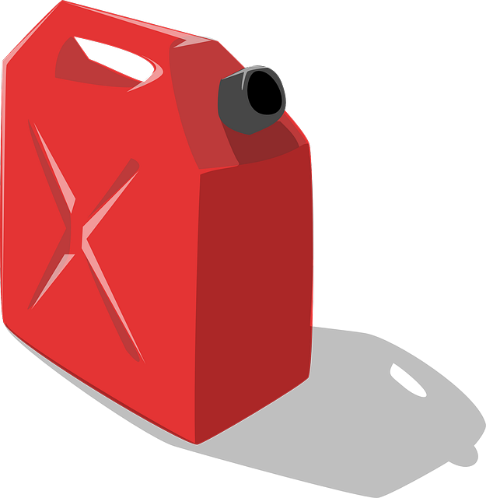 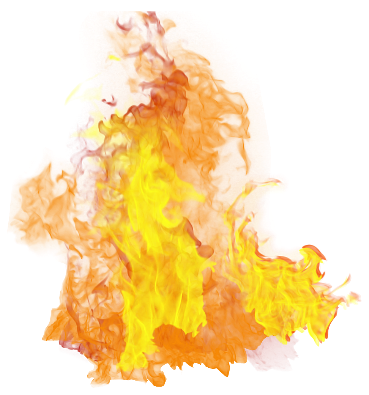 7
6. NODARBĪBA: Ugunsdrošības un aizsardzības risinājumi
Nominālās temperatūras laika līknes saskaņā ar Eirokodeksa 1 1-2 daļu


Reāli ugunsgrēki
Temperatūras/ siltuma izdalīšanās ātrums
Pilnībā izplatījies ugunsgrēks
Nekontrolētu ugunsgrēku temperatūras līkne
Ugunsgrēka izcelšanās un attīstības fāze
Reāla ugunsgrēka temperatūras laika līkne
Kontrolētu ugunsgrēku temperatūras līkne
Dzesēšanas fāze
Gruzdoši ugunsgrēki
Laiks
Pārsviešanās
8
6. NODARBĪBA: Ugunsdrošības un aizsardzības risinājumi
Nominālās temperatūras laika līknes saskaņā ar Eirokodeksa 1 1-2 daļu

Uzlaboti teorētiskie ugunsgrēki
Parametriskā temperatūras laika līkne nodalījuma ugunsgrēkiem
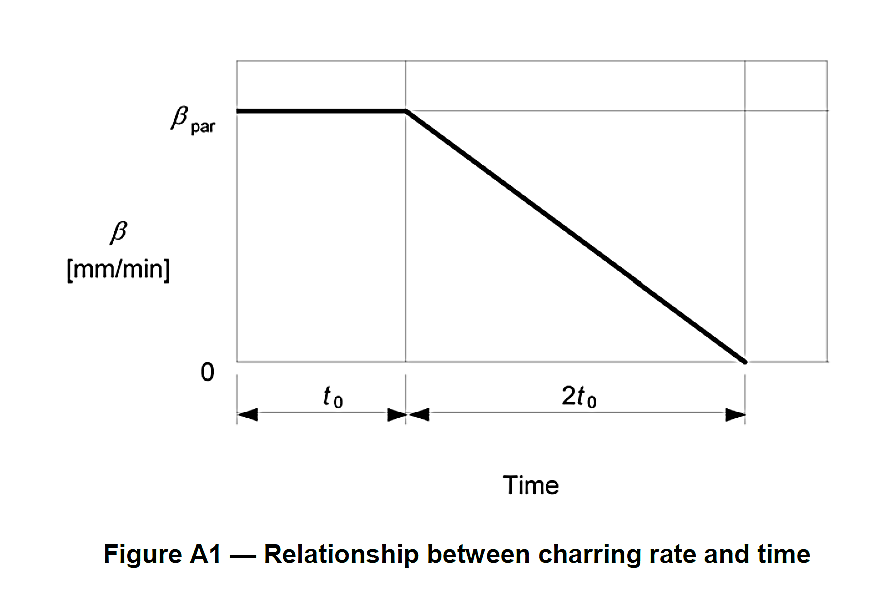 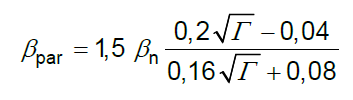 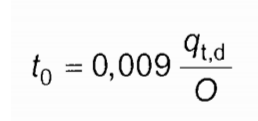 9
6. NODARBĪBA: Ugunsdrošības un aizsardzības risinājumi
Ugunsgrēka īpašības

Ugunsslodzes blīvums
Uguns slodzes blīvums
Parametriskās temperatūras laika līknes un kokmateriālu pārogļošanās ātrumu var aprēķināt, ja ir zināma sadedzināšanas enerģija uz katra grīdas kvadrātmetru telpā.

Ir divu veidu uguns slodzes:
Mainīgās uguns slodzes (piemēram, mēbeles un citi uzliesmojoši materiāli, kas ienesti telpā);
Pastāvīgas ugunsslodzes (piemēram, uzliesmojošs oderējums, apšuvums un konstrukcijas)

Pastāvīgu uguns slodzi var aprēķināt, izmantojot EN 1991-1-2 E pielikumā noteikto aprēķina procedūru

Mainīgo ugunsslodzi parasti raksturo ēkas izmantošanas klase. Veids, kā ēka tiek izmantota, nosaka, cik daudz degoši materiāli tajā tiek ienesti.
Tipiskiem izmantojumiem uguns slodzes blīvumu var iegūt no tabulā norādītajām vērtībām;
pārējos gadījumos inženierim jāveic izpēte
10
6. NODARBĪBA: Ugunsdrošības un aizsardzības risinājumi
Ugunsgrēka īpašības

Ugunsreakcija
Uguns slodzes blīvums
Priekšstatu par to, kurš būvizstrādājums ir degošs un tādējādi veicina uguns slodzi, un kurš ir nedegošs, var iegūt pēc ugunsreakcijass klases
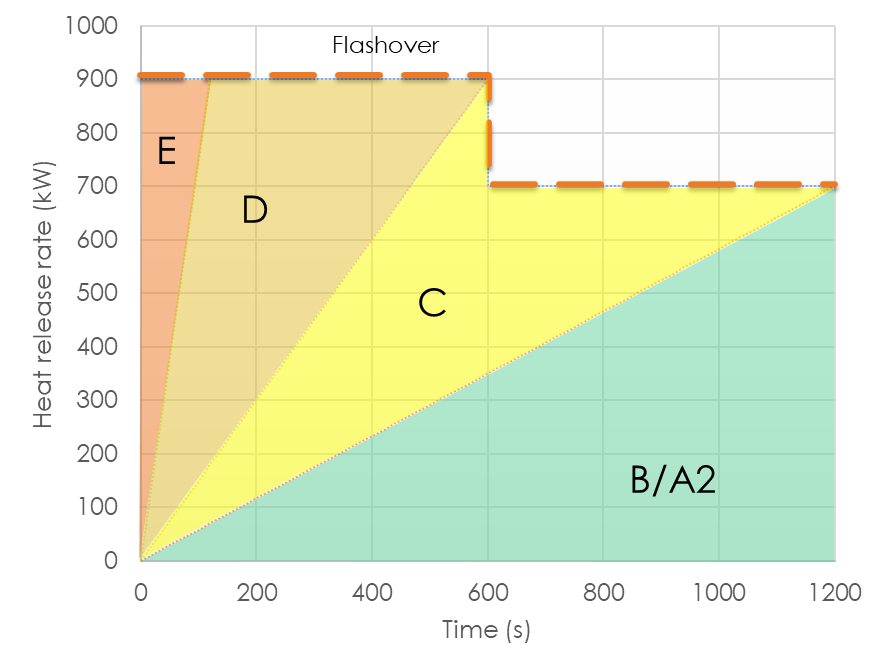 B un zemākas klases būvizstrādājumus var uzskatīt par viegli uzliesmojošiem. 

Ugunsreakcijas klase parāda, cik ātri produktu pārņem uguns
11
6. NODARBĪBA: Ugunsdrošības un aizsardzības risinājumi
Uzlabota aprēķina metode ugunsgrēku norobežojošām koka sienām
Projektēšanas metode ir balstīta uz piedevu komponenta metodi, kas dota EN 1995-1-2. Tādēļ kopējā ugunsizturība tiek ņemta kā dažādu slāņu summa, ņemot vērā dažādus siltuma pārneses ceļus un ņemot vērā to funkciju un mijiedarbību.
6. NODARBĪBA: Ugunsdrošības un aizsardzības risinājumi
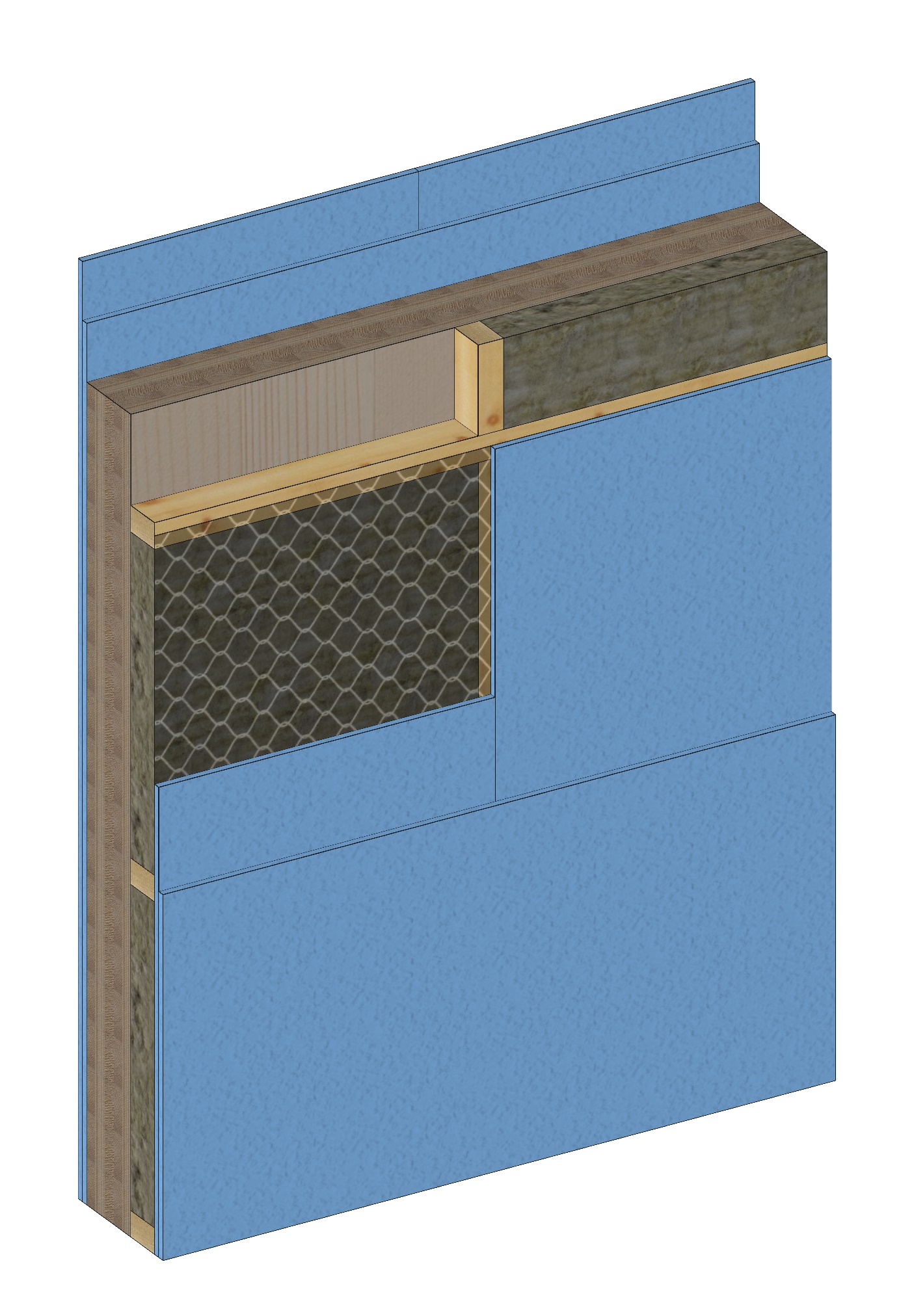 Slānis n
Slānis n-1
kur
Slāņu aizsardzības laiku tprot,i summa (siltuma plūsmas virzienā) pirms pēdējā montāžas slāņa tajā pusē, uz kuru neiedarbojās uguns [min];
Slānis i
Pēdējā montāžas slāņa izolācijas laiks tins,n tajā pusē, uz kuru neiedarbojās ugunsgrēks [min].
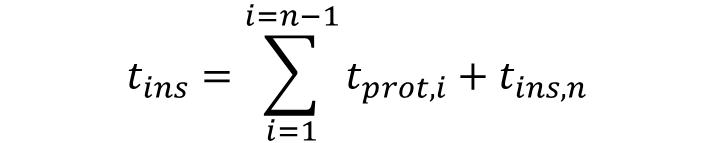 Slānis 1
12
Ugunsizturības klasifikācija
No aprēķina tiek lēsts, ka norobežojošā siena, kas sastāv no šķērslaminētiem kokmateriāliem (CLT) un pārklāta ar divslāņu F tipa ģipškartona plāksnēm no abām pusēm un skaņas izolācijas slāni nonostiprinātu no atklātas puses ar armatūras sietu, lai novērstu minerālvates izkrišanu ugunsgrēka skartajā pusē, varētu kalpot kā ugunsgrēku norobežojošs elements uz aptuveni 124 minūtēm.
6. NODARBĪBA: Ugunsdrošības un aizsardzības risinājumi
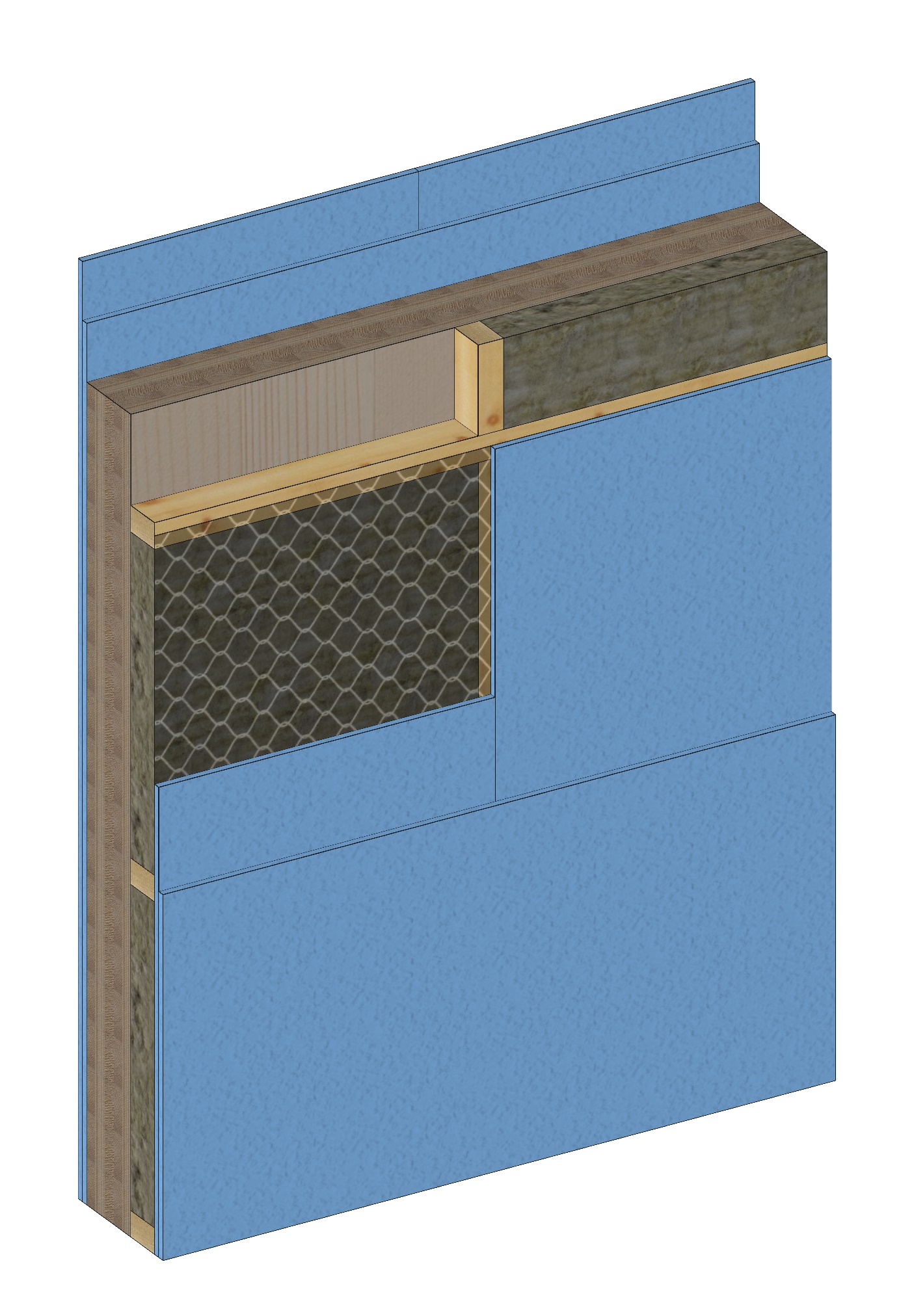 Slānis n
Slānis n-1
Slānis i
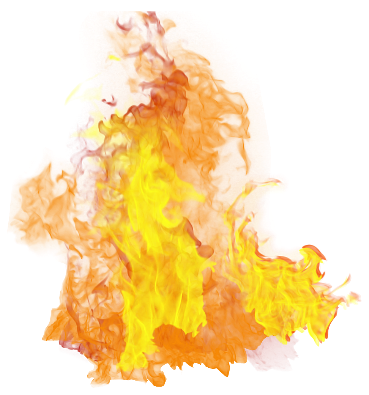 Slānis 1
13
Uzlabota projektēšanas metode koka konstrukciju atdalīšanai funkcijai apskata šādus būvizstrādājumus:
Aprēķina metode ir informatīva un sniedz indikatīvas vērtības par to, kādas varētu būt vienkāršu un kompleksu koka sienu ugunsizturības īpašības
Ierobežojumi:
Masīvkoks, līmēti laminēti kokmateriāli un krusteniski laminēts kokmateriāli ar raksturīgo blīvumu ≥ 290 kg/m3;
Laminēts finiera zāģmateriāls  (LVL) ar raksturīgo blīvumu ≥ 480 kg/m3;
Orientēto kokskaidu plātne (OSB) ar raksturīgo blīvumu ≥ 550 kg/m3;
Saplāksnis saskaņā ar EN 636 ar raksturīgo blīvumu ≥ 400 kg/m3;
Ģipšakartona plāksnes A, H un F tips saskaņā ar EN 520;
Minerālvates izolācija saskaņā ar EN 13162
METODES
Tā kā aprēķina metode ir informatīva, jāievēro valsts noteikumi par ugunsaizsardzības pasākumiem
14
6. NODARBĪBA: Ugunsdrošības un aizsardzības risinājumi
6. NODARBĪBA: Ugunsdrošības un aizsardzības risinājumi
Babrauskas V., Ignition Handbook: Principles and applications to fire safety engineering, fire investigation, risk management and forensic science. - Issaquah, WA : Fire Science Publishers, 2003. - 1116 p.
Purkiss J.A., Fire Safety Engineering : Design of Structures, 2nd Edition. - New Delhi, India: Elsevier, 2007. – 389 p.
Fontana M., Kohler J., Fischer K., De Sanctis G.. Fire Load Density / SFPE Handbook of Fire Protection Engineering 5th Edition – New York : Springer, 2016 – p. 1131-1142.
Boverket Handbok, Brandbelastning, 2008. Available: https://www.boverket.se/globalassets/publikationer/dokument/2008/brandbelastning_3.pdf
Atsauces
Noteikumi par Latvijas būvnormatīvu LBN 201-15 "Būvju ugunsdrošība" MK 2015.gada 30. jūnija noteikumi Nr.333. - https://likumi.lv/ta/id/275006-noteikumi-par-latvijas-buvnormativu-lbn-201-15-buvju-ugunsdrosiba
INSTA TS 950, Fire Safety Engineering - Comparative method to verify fire safety design in buildings. otrdiena, 2015. gada 24. februārī
EAD 130005-00-0304 “Solid wood slab element for use as structural element in buildings”; 2015-07
EN 1991-1-2:2002 Eurocode 1: Actions on structures - Part 1-2: General actions - Actions on structures exposed to fire
EN 1995-1-2: Eurocode 5: Design of timber structures - Part 1-2: General - Structural fire design
EN 13501-1:2018 Fire classification of construction products and building elements - Part 1: Classification using data from reaction to fire tests
EN 13501-2:2016 Fire classification of construction products and building elements - Part 2: Classification using data from fire resistance tests, excluding ventilation services
SP Technical Research Institute of Sweden – SP Report 2010:19. Fire safety in timber buildings. Technical guideline for Europe. ISBN 978-91-86319-60-1 – 211 p.
ŽURNĀLI UN PUBLIKĀCIJAS
15